Mastering NT Greek
Vocabulary Builder:  Unit 23

Modern Greek Pronunciations
English  Greek
Greek  English
Vocabulary Builder:  Unit 23    Gr  Eng
You can click any where on the screen to bring up the translated word 
Hit Next/Previous button to go to the next/previous word

Click on any title to return to the very beginning
To Full Word List
Previous
Next
Vocabulary Builder:  Unit 23    Gr  Eng
Previous
Next
Vocabulary Builder:  Unit 23    Gr  Eng
ἀναβαίνω
I go up, ascend				82
Previous
Next
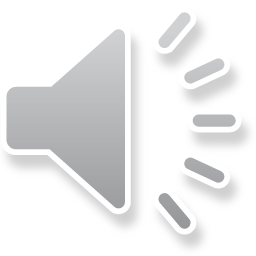 Vocabulary Builder:  Unit 23    Gr  Eng
Previous
Next
Vocabulary Builder:  Unit 23    Gr  Eng
ἕκαστος,  -η,  -ον
each, every				82
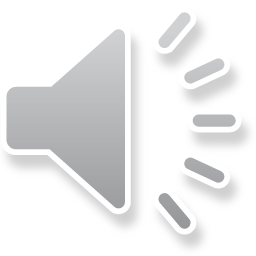 Previous
Next
Vocabulary Builder:  Unit 23    Gr  Eng
Previous
Next
Vocabulary Builder:  Unit 23    Gr  Eng
ὅπου
where, since				82
Previous
Next
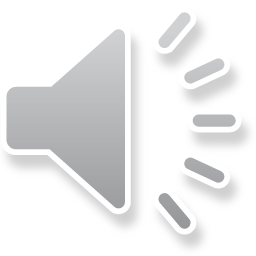 Vocabulary Builder:  Unit 23    Gr  Eng
Previous
Next
Vocabulary Builder:  Unit 23    Gr  Eng
ἐκβάλλω
I cast out				81
Previous
Next
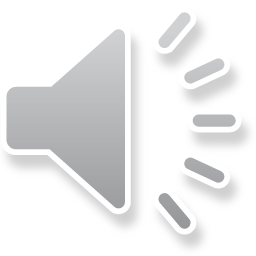 Vocabulary Builder:  Unit 23    Gr  Eng
Previous
Next
Vocabulary Builder:  Unit 23    Gr  Eng
καταβαίνω
I go down, descend			81
Previous
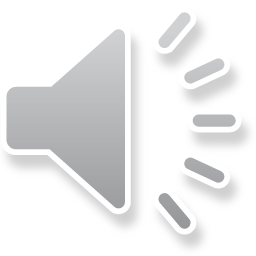 Next
Vocabulary Builder:  Unit 23    Gr  Eng
Previous
Next
Vocabulary Builder:  Unit 23    Gr  Eng
μᾶλλον
more, rather				81
Previous
Next
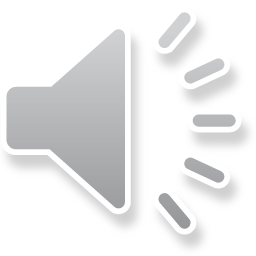 Vocabulary Builder:  Unit 23    Gr  Eng
Previous
Next
Vocabulary Builder:  Unit 23    Gr  Eng
ἀπόστολος,  -ου,  ὁ
apostle, messenger			80
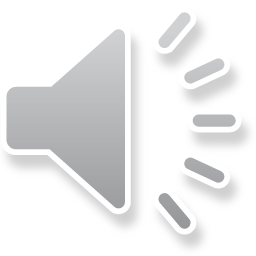 Previous
Next
Vocabulary Builder:  Unit 23    Gr  Eng
Previous
Next
Vocabulary Builder:  Unit 23    Gr  Eng
Μωϋσῆς,  -εως, ὁ
Moses					80
Previous
Next
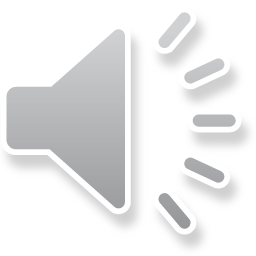 Vocabulary Builder:  Unit 23    Gr  Eng
Previous
Next
Vocabulary Builder:  Unit 23    Gr  Eng
δίκαιος,  -α,  -ον
righteous, just, upright			79
Previous
Next
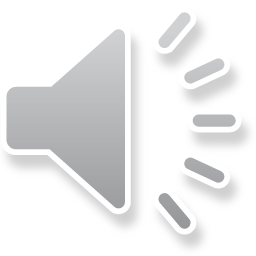 Vocabulary Builder:  Unit 23    Gr  Eng
Previous
Next
Vocabulary Builder:  Unit 23    Gr  Eng
πέμπω
I send					79
Previous
Next
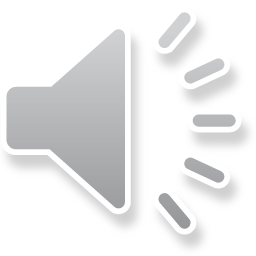 Vocabulary Builder:  Unit 23    Gr  Eng
Previous
Next
Vocabulary Builder:  Unit 23    Gr  Eng
ἀναβαίνω   I go up, ascend             μᾶλλον    more, rather
ἕκαστος,  -η,  -ον each, every       ἀπόστολος, -ου, ὁ  apostle
ὅπου   where, since                           Μωϋσῆς, -εως, ὁ   Moses
ἐκβάλλω   I cast out                        δίκαιος, -α, -ον  righteousκαταβαίνω   I go down, descend    πέμπω   I send
Previous
Next
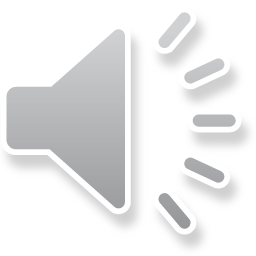 Vocabulary Builder:  Unit 23    Gr  Eng
Back to Full Word List
Again
Finished
Vocabulary Builder:  Unit 23   Eng  Gr
You can click any where on the screen to bring up the translated word 
Hit Next/Previous button to go to the next/previous word

Click on any title to return to the very beginning
To Full Word List
Previous
Next
Vocabulary Builder:  Unit 23   Eng  Gr
Previous
Next
Vocabulary Builder:  Unit 23   Eng  Gr
ἀναβαίνω
I go up, ascend				82
Previous
Next
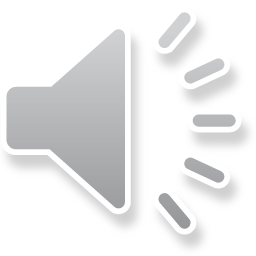 Vocabulary Builder:  Unit 23   Eng  Gr
Previous
Next
Vocabulary Builder:  Unit 23   Eng  Gr
ἕκαστος,  -η,  -ον
each, every				82
Previous
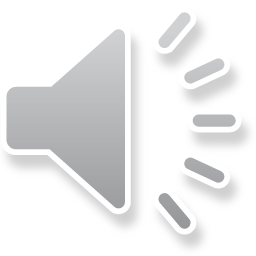 Next
Vocabulary Builder:  Unit 23   Eng  Gr
Previous
Next
Vocabulary Builder:  Unit 23   Eng  Gr
ὅπου
where, since				82
Previous
Next
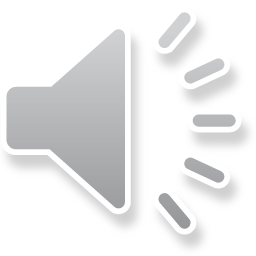 Vocabulary Builder:  Unit 23   Eng  Gr
Previous
Next
Vocabulary Builder:  Unit 23   Eng  Gr
ἐκβάλλω
I cast out				81
Previous
Next
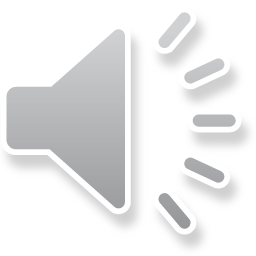 Vocabulary Builder:  Unit 23   Eng  Gr
Previous
Next
Vocabulary Builder:  Unit 23   Eng  Gr
καταβαίνω
I go down, descend			81
Previous
Next
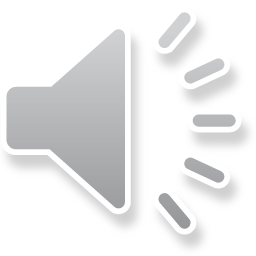 Vocabulary Builder:  Unit 23   Eng  Gr
Previous
Next
Vocabulary Builder:  Unit 23   Eng  Gr
μᾶλλον
more, rather				81
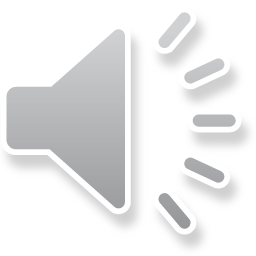 Previous
Next
Vocabulary Builder:  Unit 23   Eng  Gr
Previous
Next
Vocabulary Builder:  Unit 23   Eng  Gr
ἀπόστολος,  -ου,  ὁ
apostle, messenger			80
Previous
Next
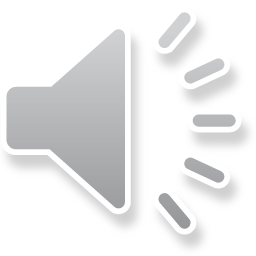 Vocabulary Builder:  Unit 23   Eng  Gr
Previous
Next
Vocabulary Builder:  Unit 23   Eng  Gr
Μωϋσῆς,  -εως, ὁ
Moses					80
Previous
Next
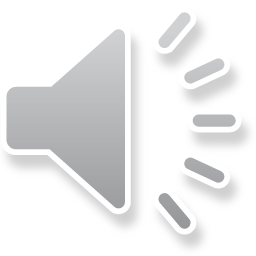 Vocabulary Builder:  Unit 23   Eng  Gr
Previous
Next
Vocabulary Builder:  Unit 23   Eng  Gr
δίκαιος,  -α,  -ον
righteous, just, upright			79
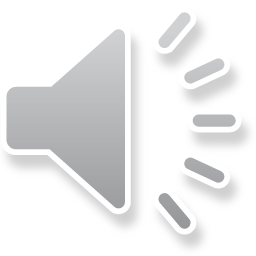 Previous
Next
Vocabulary Builder:  Unit 23   Eng  Gr
Previous
Next
Vocabulary Builder:  Unit 23   Eng  Gr
πέμπω
I send					79
Previous
Next
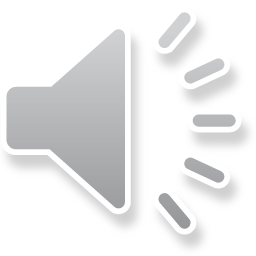 Vocabulary Builder:  Unit 23   Eng  Gr
Previous
Next
Vocabulary Builder:  Unit 23   Eng  Gr
ἀναβαίνω   I go up, ascend             μᾶλλον    more, rather
ἕκαστος,  -η,  -ον each, every       ἀπόστολος, -ου, ὁ  apostle
ὅπου   where, since                           Μωϋσῆς, -εως, ὁ   Moses
ἐκβάλλω   I cast out                        δίκαιος, -α, -ον  righteousκαταβαίνω   I go down, descend    πέμπω   I send
Previous
Next
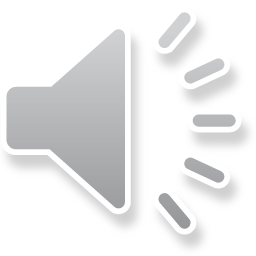 Vocabulary Builder:  Unit 23   Eng  Gr
Back to Full Word List
Again
Finished